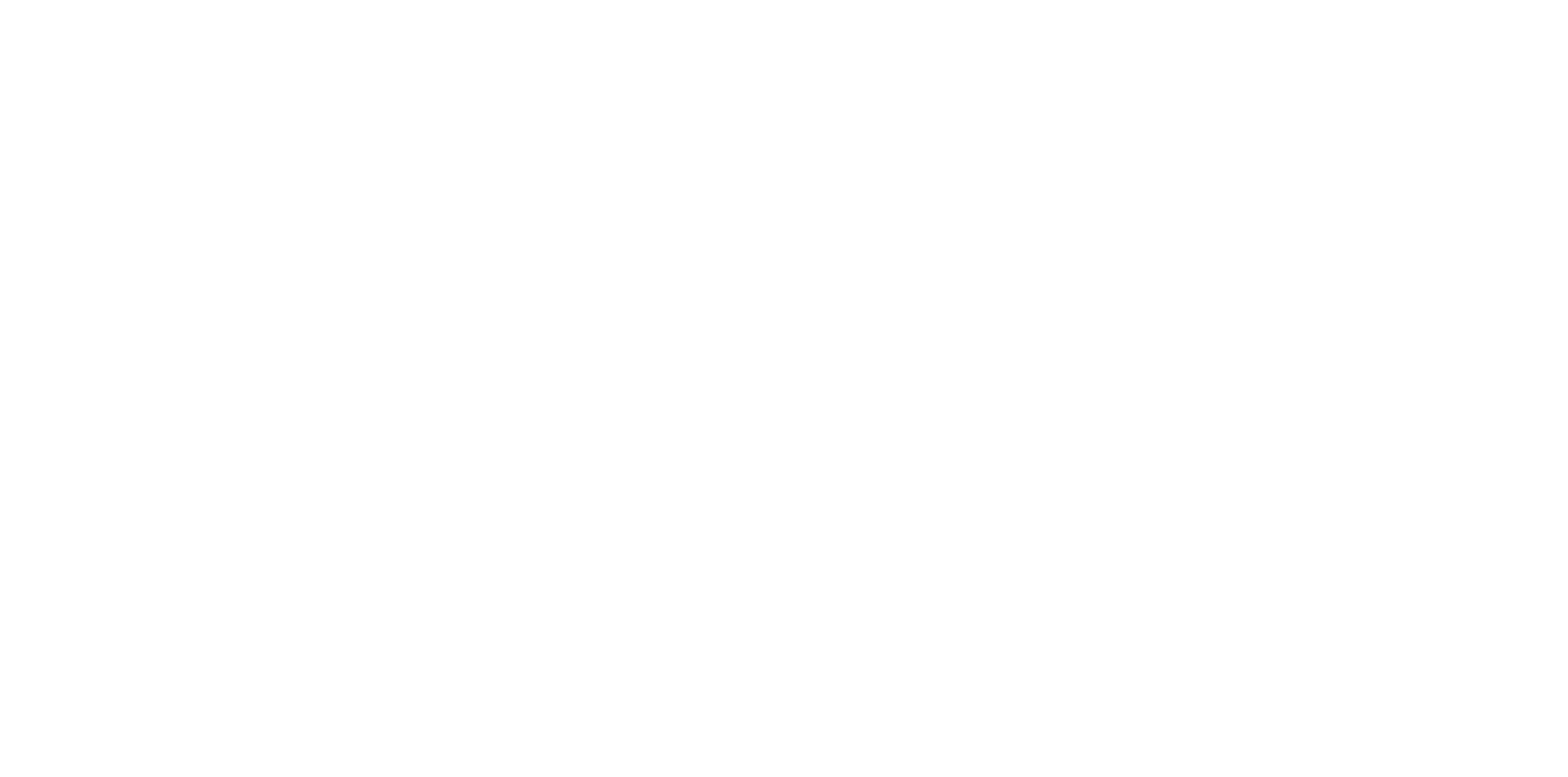 Consiglio generaLE
6 luglio 2023
FOCUS 
LA CONTRATTAZIONE COLLETTIVA NAZIONALE 
Nel sistema confindustria
PARTE PRIMA
SALARI E PRODUTTIVITÀ
Per i salari cruciale la crescita della produttività
Il miglioramento della produttività del lavoro è la chiave per la crescita dei salari.
Nel ventennio fino a prima della pandemia e della fiammata dell’inflazione (2000-2019), nell’industria in senso stretto, produttività del lavoro e salari reali sono cresciuti – insieme – di quasi 20 punti percentuali.
4
Per i salari cruciale la crescita della produttività
La crescita dei salari reali nel ventennio pre-pandemia nell’industria italiana è in linea con quella registrata in Germania e Francia e superiore a quella della Spagna (vd. istogrammi azzurri).
L'industria italiana è ancor più "virtuosa" se si considera che in tutti i principali paesi competitor la produttività del lavoro è cresciuta ben più che in Italia (vd. punti blu).
Fonte: elaborazioni Centro Studi Confindustria su dati Eurostat.
5
Per i salari cruciale la crescita della produttività
Il confronto fra l’Italia e gli altri principali paesi europei mette in luce una situazione ben peggiore se si considera il totale dell’economia (produttività sostanzialmente piatta e crescita dei salari del 5,3% nel periodo 2000-2019).
Il combinato disposto di questi dati determina una perdita secca di competitività per la nostra economia.
Fonte: elaborazioni Centro Studi Confindustria su dati Eurostat.
6
Il CLUP orario NELLA MANIFATTURA (dalLA NOTA del csc)
Guadagni di produttività così limitati rispetto ad altri paesi hanno comportato una netta perdita di competitività per il nostro settore manifatturiero.
Tra il 2000 e il 2020, l'Italia ha perso rispetto alla Germania 26,4 punti di competitività misurata in termini di CLUP (costo del lavoro orario per unità di prodotto), 26,8 punti rispetto alla media dell’Eurozona.
7
La cosiddetta Quota profitti (dalLA NOTA del csc)
Un ulteriore effetto della debole dinamica comparata della produttività, a fronte di guadagni salariali in linea o talvolta più ampi che altrove, è l’erosione della cosiddetta “quota profitti” (o “quota capitale”), ovvero la quota di valore aggiunto che va a remunerazione del capitale, misurata dal rapporto tra Margine Operativo Lordo (MOL) e valore aggiunto.
Tale rapporto nel manifatturiero italiano partiva nel 2000 sopra quello medio nell’Eurozona (38,3% contro 34,7%), ma dal 2004 è stabilmente sotto, con un divario pari a 3,6 punti nel 2020 (34,8% contro 38,4%).
8
PARTE SECONDA
LA  CONTRATTAZIONE COLLETTIVA NAZIONALE
LA CONTRATTAZIONE DI CONFINDUSTRIA
Gli ultimi dati ISTAT (Rilevazione sulle forze lavoro, maggio 2023) stimano in circa 23,5 milioni il numero degli occupati in Italia e in 18,4 milioni il numero dei lavoratori dipendenti.
I lavoratori dipendenti ai quali viene applicato uno dei CCNL del sistema Confindustria sono 5,5 milioni e, alla data del 6 luglio 2023, si rappresenta la seguente situazione contrattuale:
Sono 4,6 milioni (oltre l’83 per cento del totale) gli addetti che hanno un contratto collettivo in vigore.
Sono 290 mila (il 5,3 per cento del totale) i lavoratori interessati da CCNL appena scaduti (non oltre 12 mesi). Nel complesso, dunque, quasi il 90 per cento per cento dei lavoratori ha un CCNL che si rinnova in tempi fisiologici.
I ritardi più lunghi, ovvero superiori a 24 mesi, interessano meno di 230 mila lavoratori (il 4,1 per cento del totale). Si tratta in particolare di CCNL dei settori del turismo, dello spettacolo e dell’ospedalità privata.
10
LA RAPPRESENTAZIONE GRAFICA
Fonte: elaborazioni Confindustria su dati CNEL-INPS (numero di addetti per CCNL relativi al 2022).
11
CHI È IN ATTESA DEL CONTRATTO ?
Fonte: Istat, Indagine sulle retribuzioni contrattuali.
Secondo i dati Istat, sono scaduti tutti i contratti del settore pubblico e gran parte dei contratti dei servizi (quello del commercio è scaduto da fine 2019). Nell'industria, i lavoratori in attesa di rinnovo di sono meno del 7 per cento.
12
PARTE TERZA
Come ha funzionato l’indice ipca-nei
Anche alla luce del patto per la fabbrica
Uno sguardo (medio) sul fenomeno
Indice delle retribuzioni contrattuali nell'industria e IPCA netto energetici importati, 2010-2022
Totale dipendenti al netto dei dirigenti
Valori indice (fine 2009=100)
Se si guarda l'andamento medio delle retribuzioni contrattuali (rilevato dall'Istat) e dell'indice IPCA-NEI, si nota che nell'industria, fino al 2012, i trend sono del tutto in linea. In quella prima fase, le previsioni dell'indice, elaborate dall'Istat e utilizzate nei rinnovi tra il 2010 e il 2013, non si discostarono dai valori effettivamente consuntivati.
I disallineamenti registrati tra il 2013 e il 2015, invece, risentono dello scostamento significativo tra l’inflazione prevista e quella effettiva. I rinnovi di quel periodo fissarono dunque aumenti che si rivelarono superiori rispetto all'inflazione effettiva.
Tra 2016 e 2021 le due grandezze riprendono a crescere ad un ritmo simile (vd. altezza degli istogrammi in basso). Il balzo dell'inflazione nel 2022 (IPCA-NEI al 6,6%) comporta una chiusura pressoché completa del gap aperto nel 2013-2015.
Variazioni medie annuali
Fonte: elaborazioni Confindustria su dati Istat.
14
Valutazione di Scenario
Il desiderio di contenere la crescita dell’inflazione induce a pensare alla stagione della concertazione (1993) e all'inflazione programmata. Difficile credere che (tutti) i sindacati vogliano concedere a questo Governo una nuova stagione di pace sociale. 
Soprattutto, difficile pensare che si possa «concertare» una politica dei redditi che, attraverso la moderazione salariale, contrasti la crescita dell’inflazione (Ezio Tarantelli).
L'IPCA-NEI effettivamente comporta una certa discrezionalità nella scelta della metodologia (comunque verificabile e opera di un istituto terzo come Istat), ma per l'inflazione programmata bisognerebbe fare i conti con le logiche politiche di maggioranza e opposizione …
Un altro aspetto che oggi rende l’inflazione programmata inadeguata è il fatto che l'obiettivo è definito a livello di Eurozona, coincidendo con il target della BCE (2%). In altre parole, a livello nazionale non vi è più mandato di avere target specifici.
15
).
Ipca-nei e gli altri indici ufficiali
Definire le politiche economiche sulla base di indicatori statistici ha sempre pro e contro. Soprattutto, in una fase eccezionale come questa.
L’IPCA al netto degli energetici importati ha misurato l’inflazione annuale in maniera del tutto simile rispetto ad altri indici ufficiali (NIC, IPCA, FOI) smussando sali-scendi repentini. 
I dati dimostrano che questo indice ha soddisfatto la finalità per la quale era stato adottato. Ha consentito alla contrattazione collettiva di Confindustria di procedere con regolarità, senza particolari conflitti, dimostrandosi sufficientemente flessibile per contemperare le ragioni di imprese e lavoratori.
16
PARTE quarta
Contrattazione e salario minimo
).
La proposta della sinistra sul salario minimo
La Costituzione Italiana prevede un solo principio, quello di retribuzione «proporzionata e sufficiente» che tutti (dottrina e giurisprudenza) definiscono «giusta retribuzione».
In sostanza si tratta dei minimi tabellari fissati dai contratti collettivi che il «Patto per la fabbrica» ha definito «trattamento economico minimo (TEM)».
La proposta della «sinistra», sul punto, sostituisce al TEM (minimi tabellari) il trattamento economico complessivo (TEC).
Quindi, introduce – contraddicendosi – il «trattamento economico minimo orario», inteso come il livello retributivo più basso che un contratto collettivo possa fissare: 9 euro lordi (senza incidenze, sembra doversi concludere). Insomma, una sorta di paga base oraria.
Per quei contratti collettivi che fossero sotto soglia si prevede l’intervento di un fondo pubblico da istituirsi con la prossima Legge di bilancio.
18
).
Come si pone LA NOSTRA CONTRATTAZIONE
In linea di massima i livelli medi di inquadramento dei contratti del sistema di Confindustria sono sopra i 9 euro lordi e, per quanto concerne la manifattura, anche il livello di inquadramento più basso è sopra tale soglia o, comunque, vi è molto prossima.
I contratti di alcuni comparti importanti del Commercio, dell'Artigianato e della Cooperazione sono sotto questo importo e, in molti casi, anche con i livelli medi. Questo scenario, naturalmente, penalizza la competitività e condiziona la contrattazione collettiva di quelle associazioni di Confindustria che operano in questi settori economici.
19
).
Cosa non va nella proposta della sinistra
La proposta introduce una nozione di «retribuzione sufficiente e proporzionata» comprensiva di minimi, scatti, mensilità aggiuntive, indennità contrattuali fisse e continuative non inferiori a quello previsto dal contratto collettivo nazionale in vigore per il settore.

Si equipara confusamente il TEM al TEC; 
Si altera, anche, l’orientamento consolidato della giurisprudenza che, da decenni, individua nelle sole tariffe salariali minime la retribuzione proporzionata e sufficiente;
Si fa riferimento al contratto nazionale in vigore per il settore ma non si indica come individuarlo. Basti pensare, ad esempio, che nel settore metalmeccanico se ne contano 44 e che i primi 3 riguardano il 97% dei lavoratori.
Si fissa a 9 euro il trattamento economico minimo orario violando le prerogative della contrattazione collettiva, violando (in eccesso) i parametri fissati dalla Direttiva Comunitaria, di fatto, spiazzando il minimale retributivo ai fini pensionistici è di circa 6,7 euro lordi orari.
20
).
concludendo
1)
Per salvare il ruolo della contrattazione collettiva dobbiamo combattere il dumping, completando il TU del 2014 con la misurazione della rappresentanza datoriale. Solo così si potrà individuare il contratto collettivo nazionale da prendere a riferimento per stabilire il salario giusto (TEM) in ogni settore.  

2) 
Dando attuazione al Patto per la fabbrica potremo definire il perimetro contrattuale di ogni contratto nazionale da prendere a riferimento, conoscere il trattamento economico minimo (TEM) e il trattamento economico complessivo (TEC).

3)
In ogni settore tutti dovranno rispettare il trattamento economico minimo (TEM) mentre solo chi applicherà il CCNL di riferimento nella sua interezza (quindi il TEC) dovrà godere dei benefici della fiscalità generale.
21
Grazie per l’attenzione